LOGO
FREE PPT TEMPLATES
Insert the Subtitle of Your Presentation
https://www.freeppt7.com。
CONTENTS
01
Enter the title
02
Enter the title
03
Enter the title
04
Enter the title
01 Click to enter the title
01  Enter the title
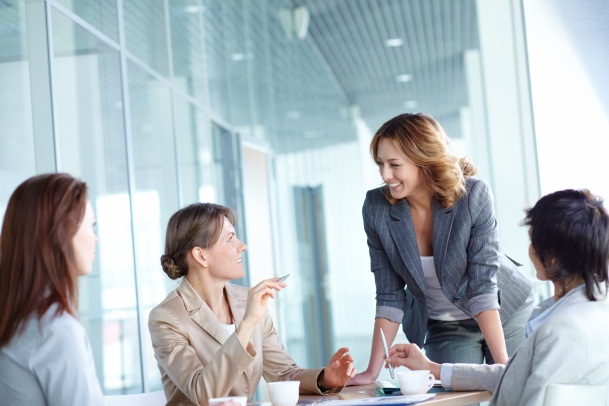 Click to enter the title
After you've typed your content here, or by copying your text, select Paste in this box and choose to keep only the text.
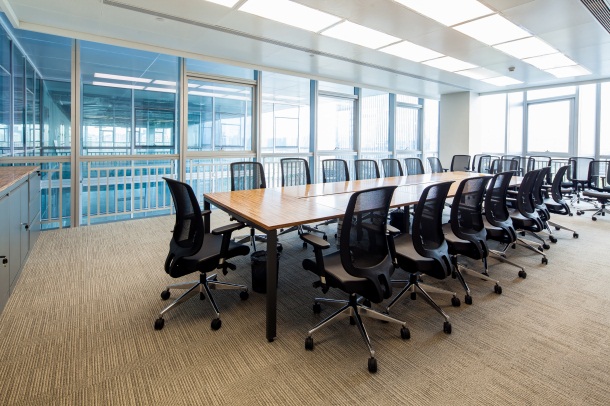 Click to enter the title
After you've typed your content here, or by copying your text, select Paste in this box and choose to keep only the text.
01  Enter the title
Click to enter the title
After you've typed your content here, or by copying your text, select Paste in this box and choose to keep only the text.
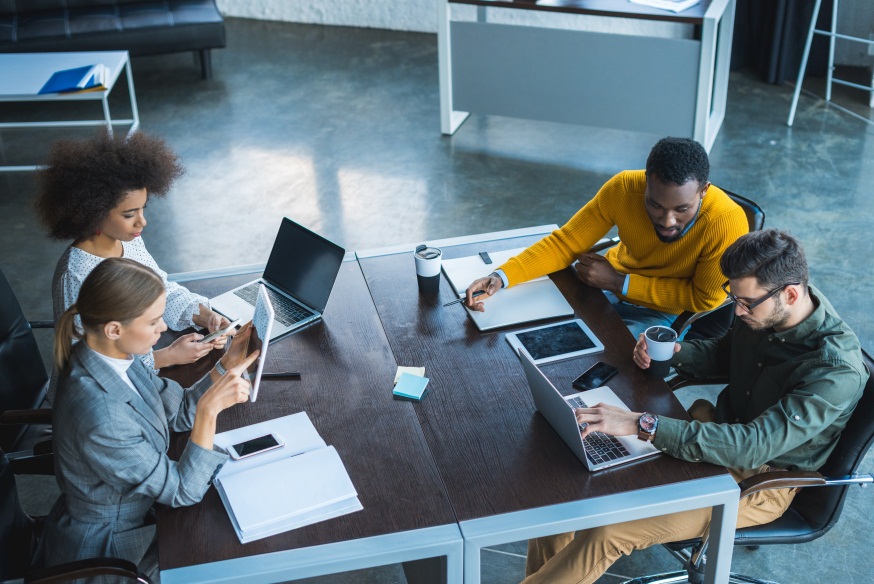 Click to enter the title
Click to enter the title
After you've typed your content here, or by copying your text, select Paste in this box and choose to keep only the text.
After you've typed your content here, or by copying your text, select Paste in this box and choose to keep only the text.
01 Enter the title
01
02
03
04
Enter the title
Enter the title
Enter the title
Enter the title
Click enter text Click to enter text
Click enter text Click to enter text
Click enter text Click to enter text
Click enter text Click to enter text
01  Enter the title
Click to enter the title
Click to enter the title
After you've typed your content here, or by copying your text, select Paste in this box and choose to keep only the text.
After you've typed your content here, or by copying your text, select Paste in this box and choose to keep only the text.
Click to enter the title
Click to enter the title
After you've typed your content here, or by copying your text, select Paste in this box and choose to keep only the text.
After you've typed your content here, or by copying your text, select Paste in this box and choose to keep only the text.
02 Click to enter the title
01  Enter the title
Click to enter the title
After you've typed your content here, or by copying your text, select Paste in this box and choose to keep only the text.

After you've typed your content here, or by copying your text, select Paste in this box and choose to keep only the text.
01  Enter the title
Click to enter the title
After you've typed your content here, or by copying your text, select Paste in this box and choose to keep only the text.
Click to enter the title
After you've typed your content here, or by copying your text, select Paste in this box and choose to keep only the text.
Click to enter the title
After you've typed your content here, or by copying your text, select Paste in this box and choose to keep only the text.
01  Enter the title
Click to enter the title
After you've typed your content here, or by copying your text, select Paste in this box and choose to keep only the text.
Click to enter the title
After you've typed your content here, or by copying your text, select Paste in this box and choose to keep only the text.
Click to enter the title
After you've typed your content here, or by copying your text, select Paste in this box and choose to keep only the text.
Click to enter the title
After you've typed your content here, or by copying your text, select Paste in this box and choose to keep only the text.
Click to enter the title
After you've typed your content here, or by copying your text, select Paste in this box and choose to keep only the text.
01  Enter the title
Click to enter the title
After you've typed your content here, or by copying your text, select Paste in this box and choose to keep only the text.
Click to enter the title
After you've typed your content here, or by copying your text, select Paste in this box and choose to keep only the text.
03 Click to enter the title
01  Enter the title
Click to enter the title
After you've typed your content here, or by copying your text, select Paste in this box and choose to keep only the text.

After you've typed your content here, or by copying your text, select Paste in this box and choose to keep only the text.
01  Enter the title
Enter the title
After you've typed your content here, or by copying your text, select Paste in this box and choose to keep only the text.
After you've typed your content here, or by copying your text, select Paste in this box and choose to keep only the text.
After you've typed your content here, or by copying your text, select Paste in this box and choose to keep only the text.
Enter the title
Enter the title
01  Enter the title
Click to enter the title
Click to enter the title
After you've typed your content here, or by copying your text, select Paste in this box and choose to keep only the text.
After you've typed your content here, or by copying your text, select Paste in this box and choose to keep only the text.
Click to enter the title
Click to enter the title
After you've typed your content here, or by copying your text, select Paste in this box and choose to keep only the text.
After you've typed your content here, or by copying your text, select Paste in this box and choose to keep only the text.
01  Enter the title
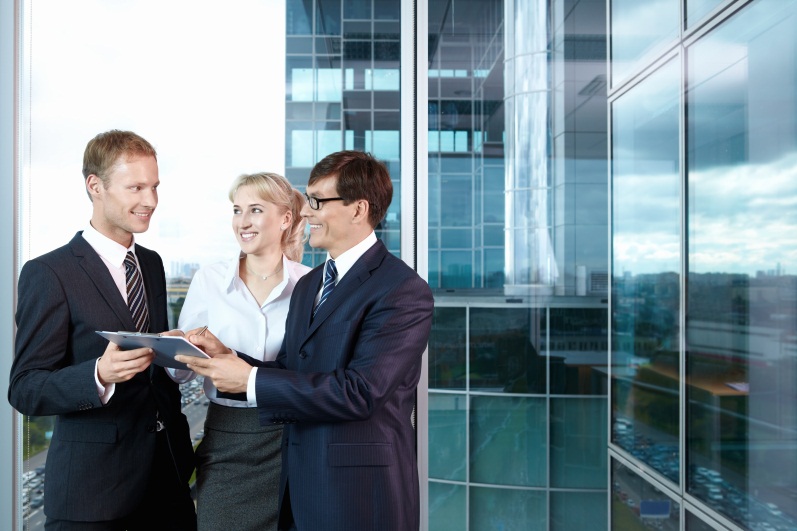 Click to enter the title
After you've typed your content here, or by copying your text, select Paste in this box and choose to keep only the text.
04 Click to enter the title
01  Enter the title
Click to enter the title
Click to enter the title
After you've typed your content here, or by copying your text, select Paste in this box and choose to keep only the text.
After you've typed your content here, or by copying your text, select Paste in this box and choose to keep only the text.
Click to enter the title
Click to enter the title
After you've typed your content here, or by copying your text, select Paste in this box and choose to keep only the text.
After you've typed your content here, or by copying your text, select Paste in this box and choose to keep only the text.
01  Enter the title
Click to enter the title
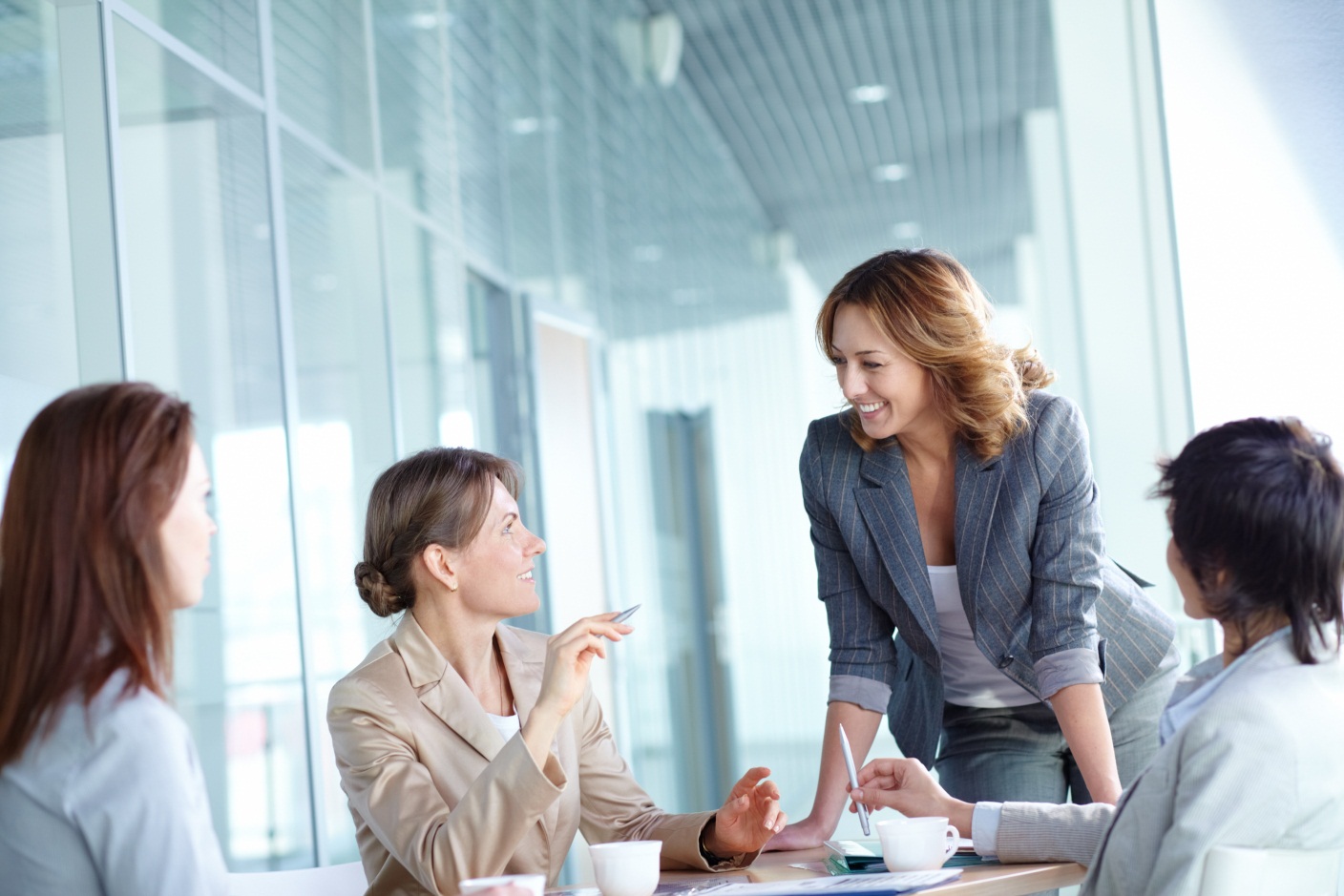 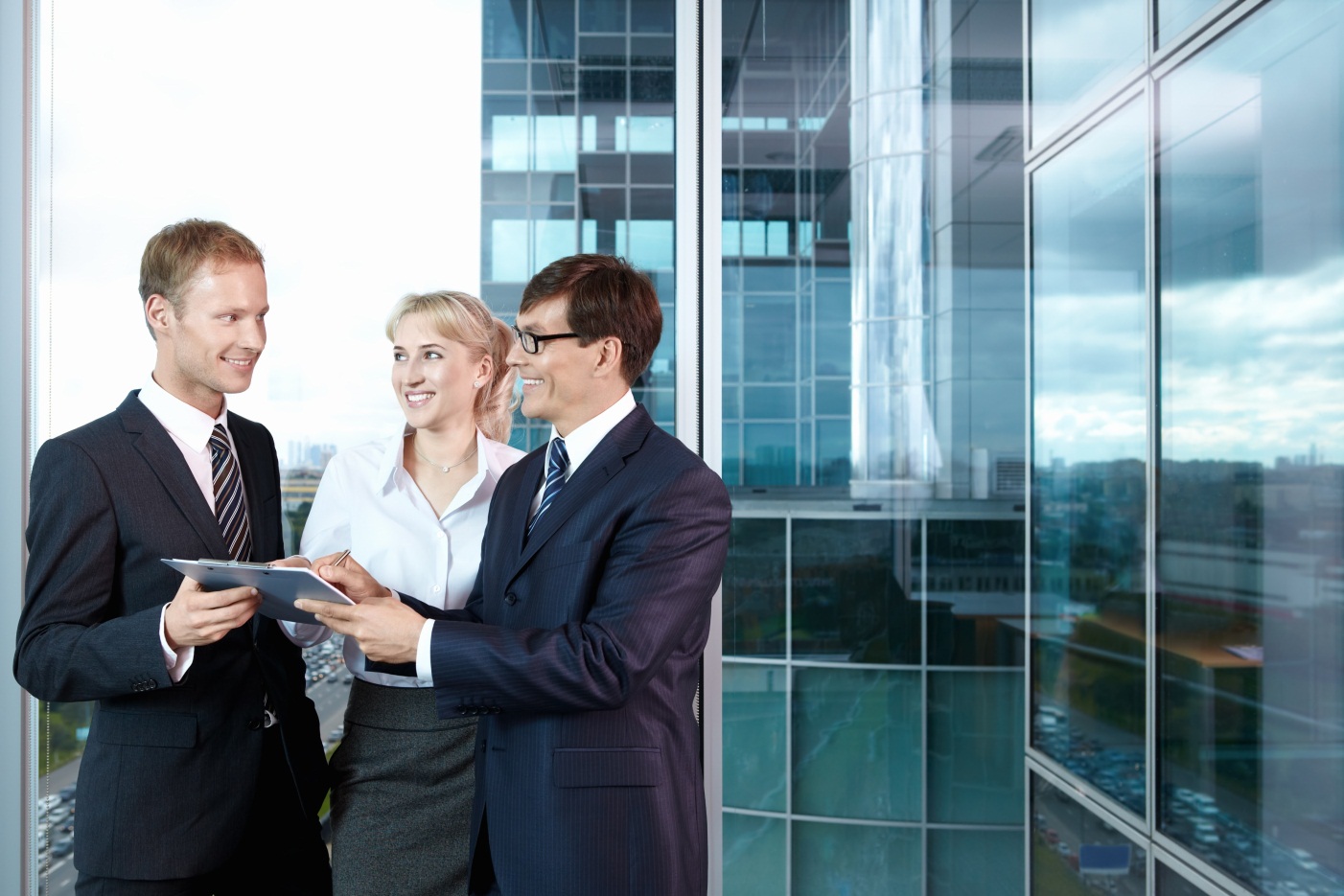 After you've typed your content here, or by copying your text, select Paste in this box and choose to keep only the text.
Click to enter the title
After you've typed your content here, or by copying your text, select Paste in this box and choose to keep only the text.
01  Enter the title
Click to enter the title
Click to enter the title
Click to enter the title
After you've typed your content here, or by copying your text, select Paste in this box and choose to keep only the text.
After you've typed your content here, or by copying your text, select Paste in this box and choose to keep only the text.
After you've typed your content here, or by copying your text, select Paste in this box and choose to keep only the text.
Click to enter the title
After you've typed your content here, or by copying your text, select Paste in this box and choose to keep only the text.
01  Enter the title
Click to enter the title
After you've typed your content here, or by copying your text, select Paste in this box and choose to keep only the text.
Click to enter the title
Click to enter the title
Click to enter the title
After you've typed your content here, or by copying your text, select Paste in this box and choose to keep only the text.
After you've typed your content here, or by copying your text, select Paste in this box and choose to keep only the text.
After you've typed your content here, or by copying your text, select Paste in this box and choose to keep only the text.
01  Enter the title
Click to enter the title
After you've typed your content here, or by copying your text, select Paste in this box and choose to keep only the text.

After you've typed your content here, or by copying your text, select Paste in this box and choose to keep only the text.

After you've typed your content here, or by copying your text, select Paste in this box and choose to keep only the text.
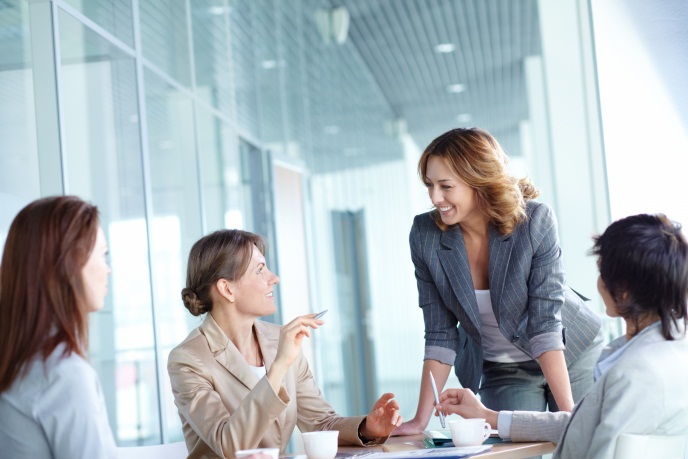 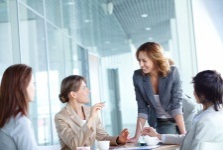 LOGO。
Thank you ！
https://www.freeppt7.com。
Fully Editable Icon Sets: A
Fully Editable Icon Sets: B
Fully Editable Icon Sets: C